The Good, The Bad, and The Ugly Title
Is Good Title Marketable?
Greg Nibert
Melinda Branin
Hinkle Shanor LLP
Roswell, New Mexico
Risk
Resource risk
Access risk
Market risk
Political risk
Domestic
International
Title risk
Marketable Title
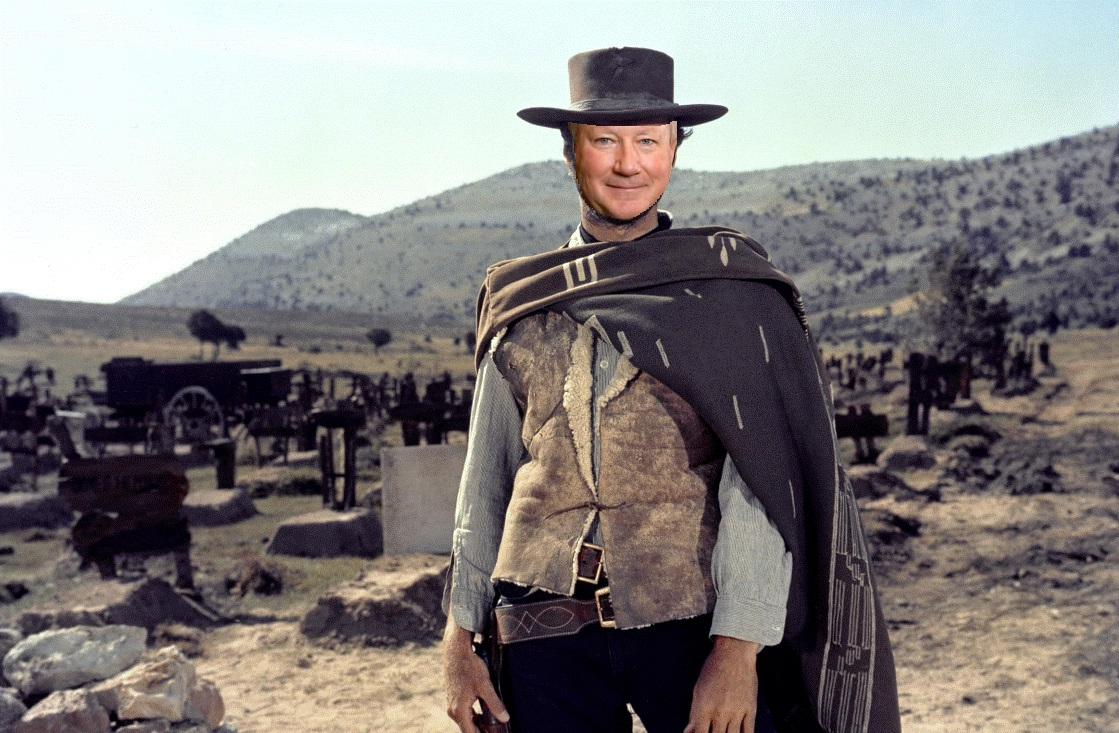 Definitions	Marketable title
Merchantable title
Good title
Defensible title
Unmarketable title
Bad title
Ugly title


Perfect title?
Does it Matter?
Receive the bargained for interest from the Seller
Are you really concerned with the legal status of title or something else?
Risk
Risk Tolerance
Due Diligence Review
Acquisition
Fee Minerals

Leasehold

Other Interests
Overriding Royalty Interests
Contractual
Drilling
Trespass

Spacing

Surface Issues and Agreements
Division Order
Who owns production

More concern for title defects

Size of Interest

Amount involved
Purchase and Sale Agreements
Quality of Title to be delivered at closing should be spelled out

Care should be taken in drafting – should not rely on the definition
Marketable Title
Defensible Title
Dormant Mineral Acts
Model Dormant Mineral Interests Act
Connecticut and Washington (1987) 
Dormant Mineral Interests Acts
California, Georgia, Illinois, Indiana, Iowa, Kansas, Kentucky, Louisiana, Maryland, Michigan, Minnesota, Nebraska, New York, North Carolina, North Dakota, Ohio, Oregon, South Dakota, Tennessee, Virginia, West Virginia, Wisconsin
Marketable Title Acts
Marketable Title Acts
California, Connecticut, Florida, Illinois, Indiana, Iowa, Kansas, Michigan, Minnesota, Nebraska, North Carolina, North Dakota, Ohio, Oklahoma, Rhode Island, South Dakota, Utah, Vermont, Wisconsin, Wyoming
Title Standards
Texas, Oklahoma, North Dakota, Michigan, Louisiana, Arkansas, Colorado…
Title Failures
Curative Instruments
Stipulations
Disclaimers
Correction Instruments
Affidavits
Letter or Memoranda
Lawsuit
Probate
Quiet Title
Sleeping Dogs
Meeting Expectations
Understand the goal
Understand the risk tolerance
Clearly articulate expectations
Have mechanisms to deal with title that does not meet the standard set forth
Time -- Costs -- Procedures
Terminate the agreement
THE END
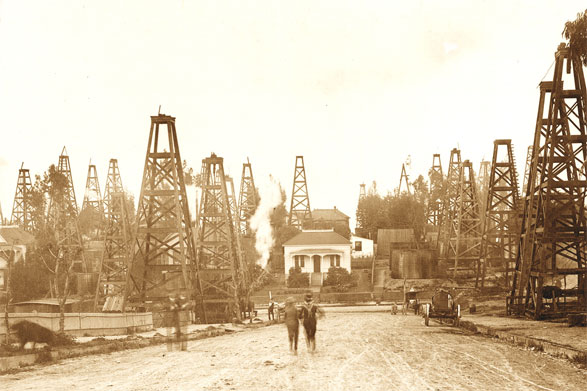